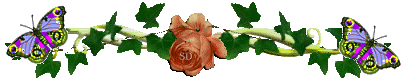 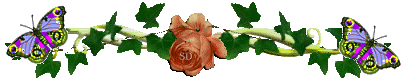 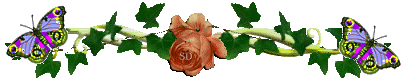 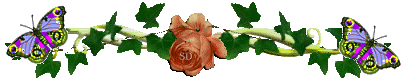 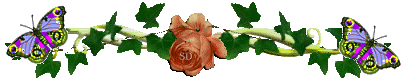 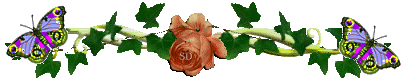 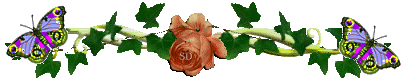 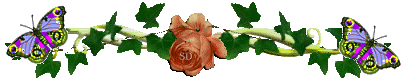 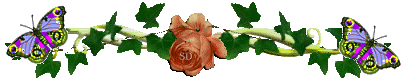 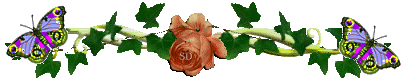 Муниципальное    общеобразовательное    учреждение   «Средняя   общеобразовательная   школа    №43»  г.  Воркуты
Решение прикладных задач по математике
Скрябина  Валентина  Витальевна
 учитель математики
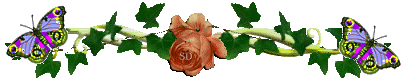 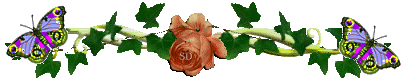 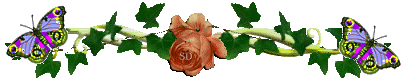 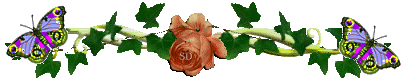 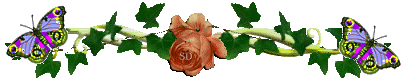 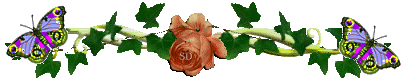 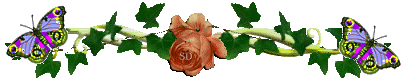 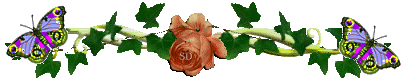 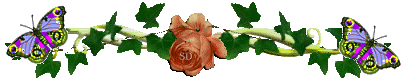 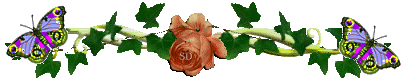 Памятка   ученику при решении задач 
                         Выучи и запомни. 

1. 1%=0, 01
2.  Если в смеси растворов объемом V (массой m) нас интересует компонент объемом V0 (массой m0), то процентное содержание этого вещества можно просчитать по формуле: 
P0=(V0/V)∙100% или P0=(m0/m) ∙100% ;
3.В качестве неизвестных обычно выбирают объемы или массы компонентов смеси (сплава);
4.Складывать, уравнивать, сравнивать можно только массовые доли одного и того же вещества, или веществ в смеси (сплаве).
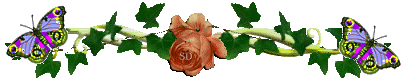 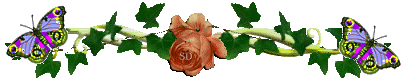 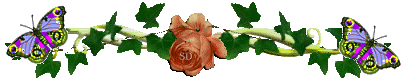 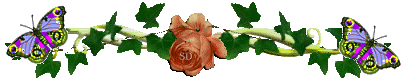 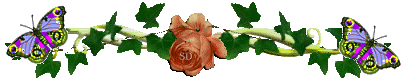 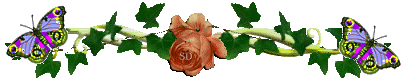 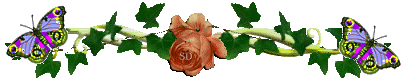 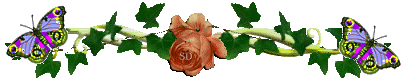 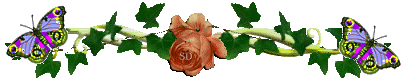 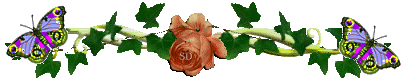 ЦЕЛИ:
Образовательные:
обобщение знаний, умений,  навыков учащихся при решении   практических задач;   
развитие умения систематизации изученного материала по математике и химии, формирование заинтересованности учащихся в решении  практических  задач   при подготовке к ЕГЭ и ОГЭ. 
Развивающие:
активизация познавательной деятельности учащихся;
формирование потребности в использовании  ИКТ;
развитие навыков саморегуляции  деятельности учащихся.
Воспитательные:
формирование умения работать  в  команде,  умения  принимать решения и делать выводы; 
воспитание устремленности к самосовершенствованию, самовоспитанию, самообразованию.
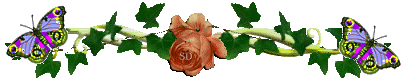 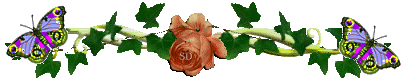 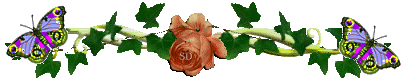 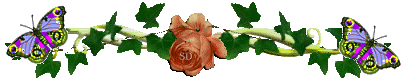 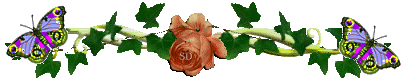 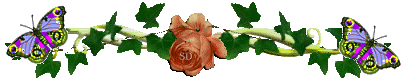 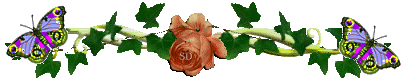 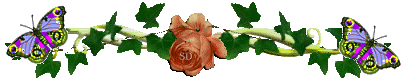 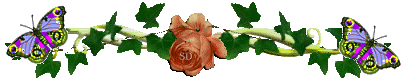 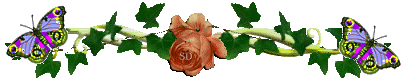 Задача  1. 
 Задача 2.
 Задача  3. 
 Задача  4.
 Задача 5. 
 Задача 6. 
 Задача 7. 
Задача 8.
[Speaker Notes: Гиперссылка]
Задача 1.  В сплав магния и алюминия, содержащий 22 кг алюминия, добавили 15 кг магния, после чего содержание магния в сплаве повысилось на 33%. Сколько весил сплав первоначально?
22+х+15=37+х (кг)
22+х(кг)
алюминий
22 кг
алюминий
22 кг
15 кг
магний
+
=
магний
х кг
магний
х+15 кг
100х/(22+х)%
100∙(х+15)/(37+х) %
+ 33 %
Решение:   Пусть х кг содержится  магния в сплаве. Составляем уравнение по условию задачи. 
100х/(22+х)+33=100(х+15)/(37+х),     х=3. Значит, сплав первоначально весил 25 кг.
Ответ: 25 кг
[Speaker Notes: Обязательно пользуйся  памяткой]
Задача 2. Смесь, состоящая из двух веществ, весит 18 кг. После того, как из нее выделили 40 % первого вещества и 25 % второго, в ней первого вещества стало столько же, сколько второго. Сколько каждого вещества было в смеси?
18 (кг)
=
40 %
1 вещество
х кг
60 %
0,6х кг
=
+
2 вещество
75 %
0,75у кг
у кг
25 %
Решение: Пусть  х кг, было первого  вещества, тогда второго было у кг. Составляем систему уравнений      х+у=18,
.                                                  0,6х=0,75у.       и решаем её.
х=10,
у=8.
Значит,1-го вещества было 10 кг, а 2-го вещества было 8 кг
Ответ: 10 кг, 8 кг.
ЗАДАЧА 3.    Имеется кусок сплава меди с оловом массой 15 кг, содержащий 40% меди. Сколько чистого олова надо прибавить к этому куску, чтобы получившийся новый сплав содержал 30 % меди?
15(кг)
х (кг)
15+х (кг)
медь
40%
30%
медь
олово
+
=
олово
70%
олово
60%
0,7(15+х) кг
0,6∙15 кг
Решение:   Пусть х кг масса  чистого олова, тогда составляем уравнение по условию задачи       0,6∙15+х=0,7(15+х), х=5.
 Значит, надо добавить   5 кг олова, чтобы получить сплав,   содержащий 30% меди
Ответ: 5 кг.
ЗАДАЧА 4.   Смешали 30 %-ный раствор соляной кислоты с 10 %- ным раствором    и     получили 600 г 15 %- ного раствора. 
     Сколько граммов каждого раствора было взято?
600-x (г)
600(г)
Х ЧЧх ( г)
ВОДА
ВОДА
ВОДА
+
=
15%
кислота
10%
кислота
кислота
30%
0,15∙600 г
0,1(600−х) г
0,3х г
Решение:   Пусть х г составляет вода в растворе. Составляем уравнение  по условию  задачи    0,3х+0,1(600−х)=0,15∙600,  х=150 150 г первого раствора, тогда 600−150=450(г) второго раствора
Ответ: 150 г, 450 г
Задача  5.   Латунь − сплав меди и цинка. Кусок латуни содержит меди на 60 кг больше, чем у цинка. Этот кусок латуни сплавили со 100 кг меди и получили латунь, в которой 70 % меди. Определите процент содержания меди в первоначальном куске латуни.
2х−60 кг
2х+40 кг
100 кг
медь
70%
медь
?%
х кг
0,7(2х+40) кг
медь
+
=
цинк
цинк
х−60 кг
Решение:  Пусть  х кг  меди   содержится  в сплаве,  составляем  уравнение  по условию задачи. 
1х+100=0,7(2х+40), х=180. 80 кг было меди в первоначальном куске, масса которого была 300 кг. Тогда процентное содержание меди можно подсчитать так: (180/300)∙100=60 %
Ответ: 60 %
ЗАДАЧА 6.  Латунь − сплав меди и цинка. Кусок латуни содержит меди на 60 кг больше, чем у цинка. Этот кусок латуни сплавили со 100 кг меди и получили латунь, в которой 70 % меди. Определите процент содержания меди в первоначальном куске латуни.
2х−60 (кг)
2х+40(кг)
100 (кг)
медь
медь
70%
0,7(2х+40) кг
х кг
медь
+
цинк
цинк
=
х−60 кг
Решение: Пусть  х  кг по массе было  в сплаве  меди   Составляем уравнение по условию задачи  х+100=0,7(2х+40), х=180.   180 кг было меди в первоначальном куске, масса которого была 300 кг. Тогда процентное содержание меди можно подсчитать так: (180/300)∙100=60 %
Ответ: 60 %.
Задача 7.   Имеется два сплава с разным содержанием золота. В первом сплаве содержится 35%, а во втором – 60% золота. В каком отношении надо взять первый и второй сплавы, чтобы получить из них новый сплав, содержащий 40% золота?
у
х+у
х
+
=
золото
35%
золото
60%
золото
40%
0,35Х
0,6У
0,4(Х+У)
Решение: 
Пусть  х  первый сплав, тогда у второй сплав. Составляем уравнение по условию задачи    0,35х+0,6у=0,4(х+у), 4у=х
 Значит ,  х:у =4:1
Ответ:  4:1
Задача 8.   Для приготовления лекарства потребовался 76 %- ный спирт. Провизор налил в колбу 220 г 95 %- ного спирта. Затем он отлил некоторое количество спирта и добавил в колбу столько же воды. Сколько грамм воды добавил провизор?
220 (г)
220 (г)
-0,95х г
вода
х г
=
+
Спирт 95 %
Спирт 76 %
0,95∙220 г
0,76∙220 г
0,95∙220−0,95х
Массовая доля спирта после
 добавления воды не изменилась
Решение:  Пусть  х    грамм добавил  провизор, составляем    уравнение    по   условию задачи 0,95∙220−0,95х =0,76∙220, х =44
Ответ: 44 г
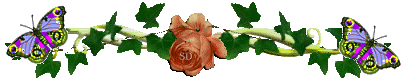 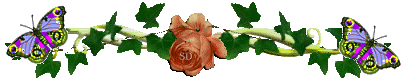 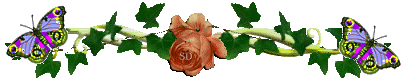 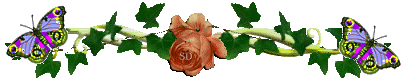 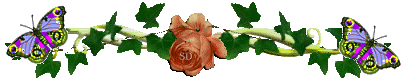 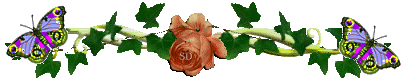 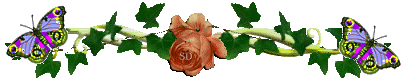 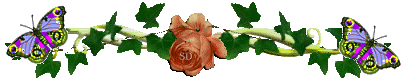 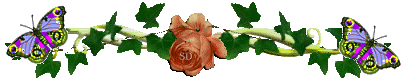 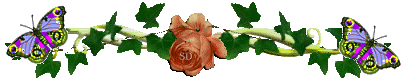 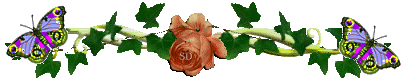 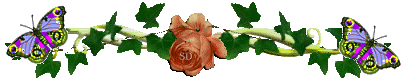 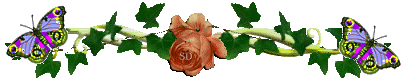 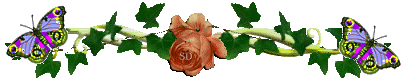 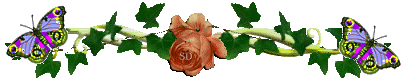 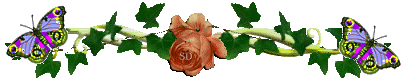 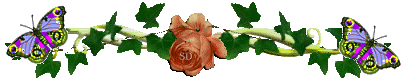 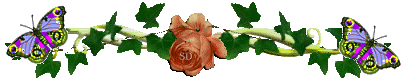 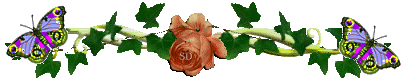 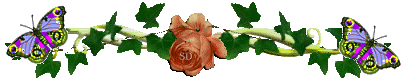 Спасибо за  урок